TCC - Trabalho de Conclusão de Curso
Capítulo 01
Introdução
Prof. Msc. Wilson Tadeu Rosa Filhowilson@3es.eng.br | (15) 99729-9860
WWW.3ES.ENG.BR/TCC
SITE:
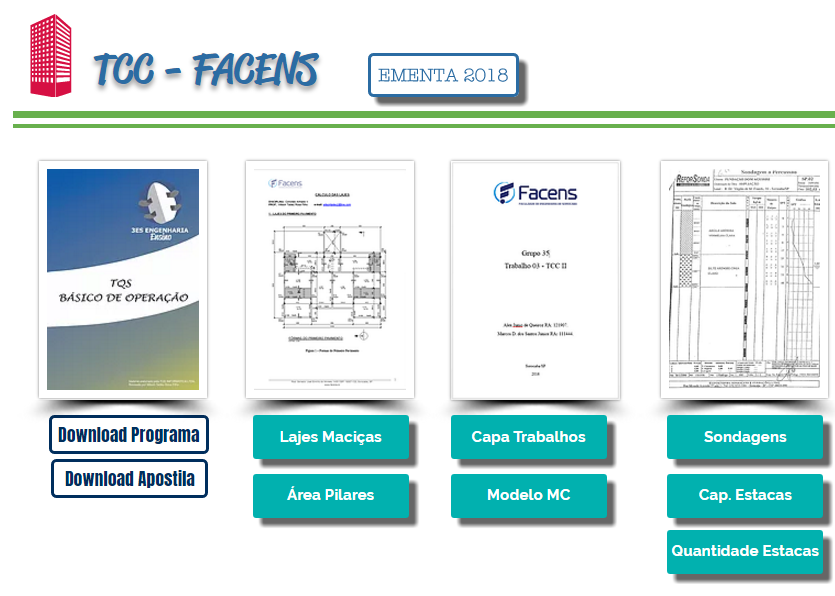 3
WWW.3ES.ENG.BR/TCC
SITE:
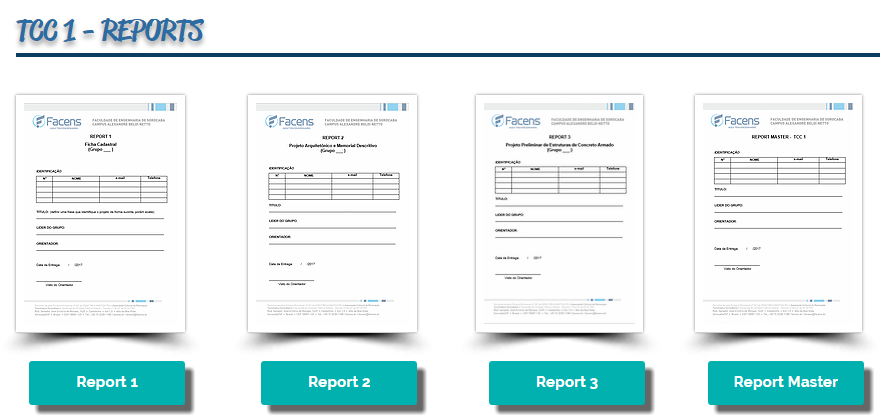 4
WWW.3ES.ENG.BR/TCC
SITE:
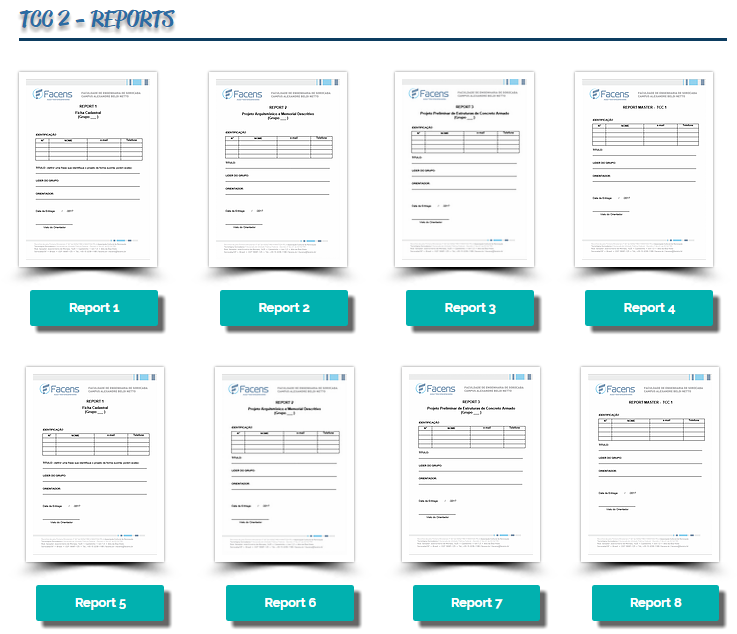 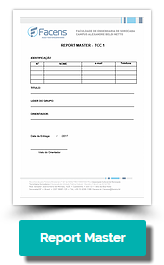 5
T.C.C. TECNOLÓGICO 

Nesta modalidade o corpo discente desenvolverá um projeto técnico específico onde englobará a área de projeto arquitetônico e estrutural. 

Poderão ser realizados em grupos de 2 até 4 alunos.
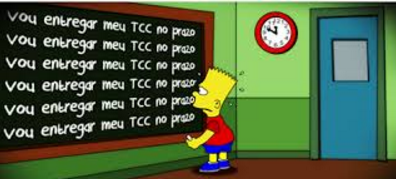 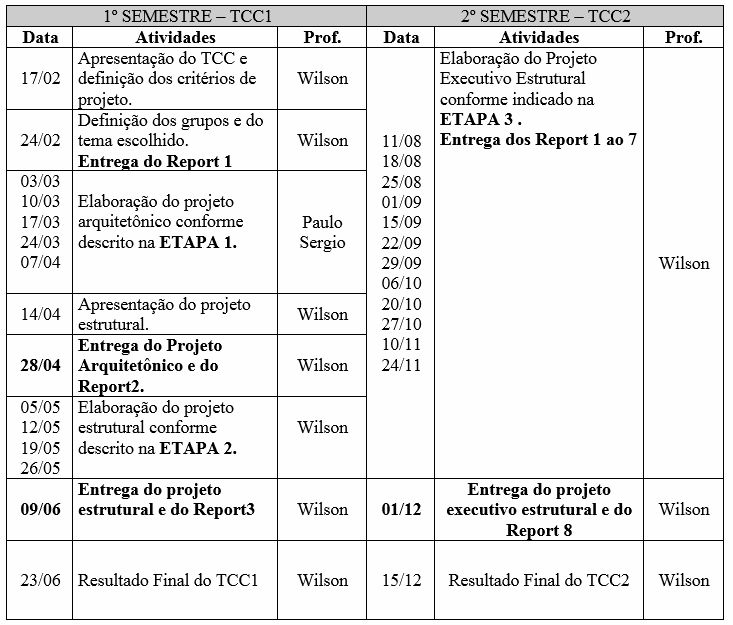 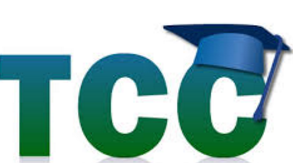 ETAPAS DO TRABALHO  

ETAPA 1 – Elaboração de um projeto arquitetônico de um Edifício Residencial Multifamiliar ou Edifício Comercial de até 500 m² de projeção horizontal com no máximo 4 pavimentos à partir do nível da rua.
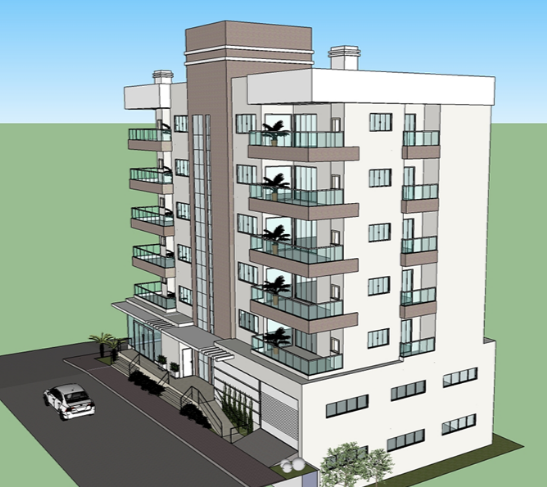 ETAPA 2 – Elaboração do projeto preliminar das estruturas de concreto armado de acordo com a Norma NBR 6118:2014.
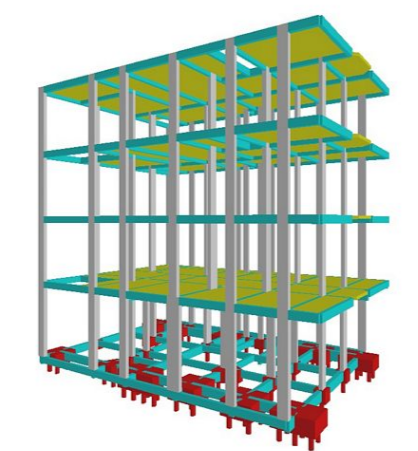 ETAPA 3 – Elaboração do projeto executivo estrutural em concreto armado e elaboração do projeto das fundações.
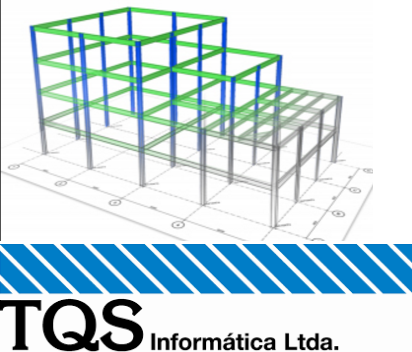 TCC 1 

Report 1 – Ficha Cadastral (Valor 1,0 ponto)
 
No Report 1 o grupo deverá formalizar sua proposta de TCC, indicar as áreas que englobam este trabalho e descrever o resumo do trabalho.
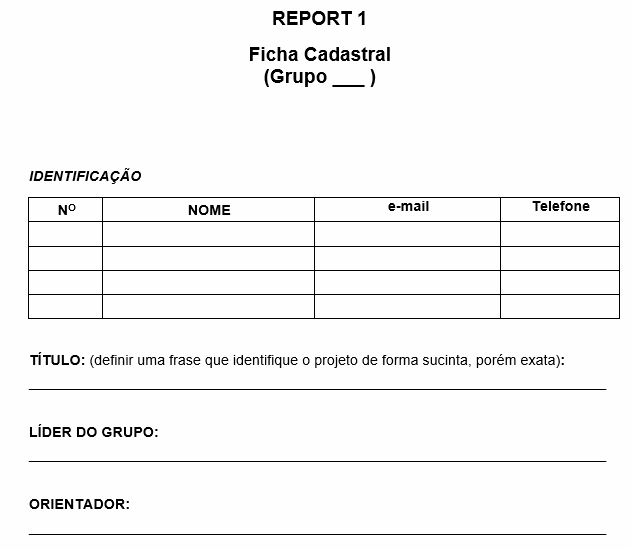 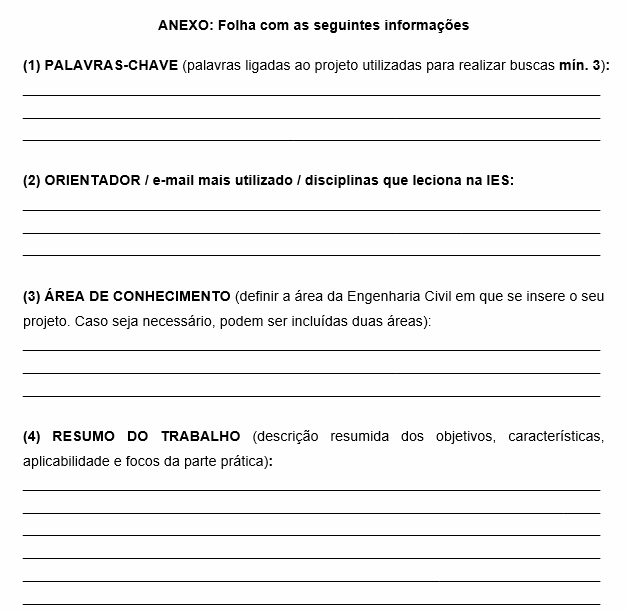 Report 2 – Projeto Arquitetônico e Memorial Descritivo (Valor 3,0 pontos)
 
No Report 2 o grupo deverá entregar o Projeto Arquitetônico e o Memorial Descritivo da Edificação, estes documentos servem de referencial para o projeto Estrutural.
Report 2 + informação

Será permitido ao aluno escolher um terreno em qualquer zona ou corredor constante do código de zoneamento da cidade de Sorocaba, sendo observados os seguintes itens: 

índice de ocupação e de aproveitamento, 
valor do m² do terreno e da construção e
 estimativa do valor do empreendimento.
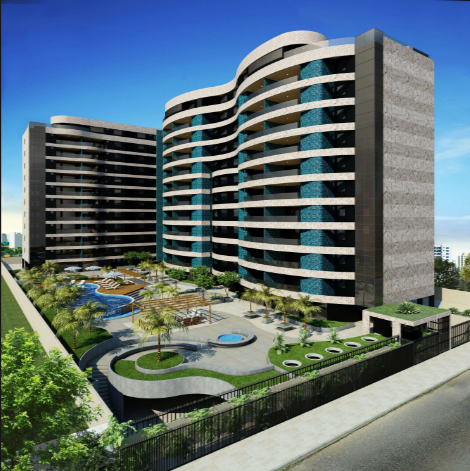 Report 2 + informação

Sequencia à ser seguida no memorial descritivo

1.       Nome do empreendimento.
2.       Atividade: Comercial, Residencial ou Misto.
3.       Local.
4. Avaliação – Fontes e valores

 
4.1.             Terreno 
4.2.             Da construção 
4.3.             Custo total  

5.       Áreas da construção – Por pavimentos e total.
 
6.       Valor do m² da edificação – Custo do empreendimento / Área total
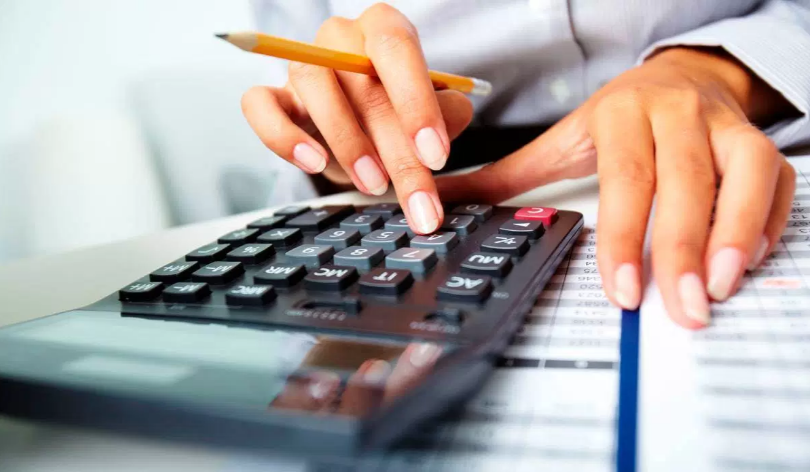 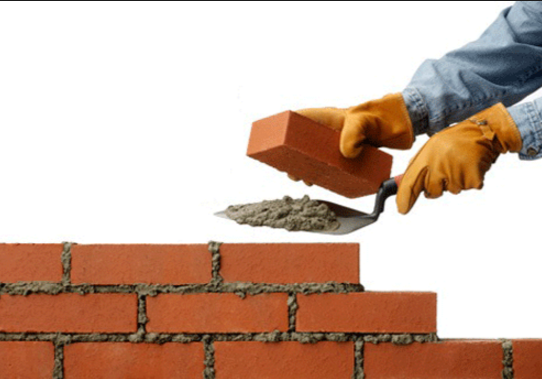 Processo construtivo 
(Tipo de estrutura e fechamento).
 
8.       Esquadrias.
 
9.       Coberturas.
 
10.   Revestimentos internos e externos.
 
Obs.: Itens 7 a 10 deve apresentar descrições sucinta.
Report 3 – Projeto Preliminar de Estruturas de Concreto Armado (Valor 2,0 pontos)

No Report 3 o grupo deverá entregar o Projeto Preliminar de Concreto Armado, este projeto servirá de referencial para elaboração do projeto Estrutural no programa TQS.
Report Master (Valor 4,0 pontos)

No Report Master o professor avaliará o desempenho do grupo e de cada membro isoladamente.
A entrega dos Reports é impressa e digital em pasta criada pelo professor de TCC no Blackboard.
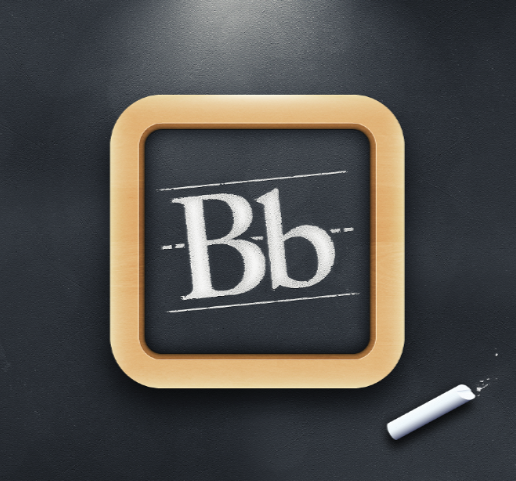 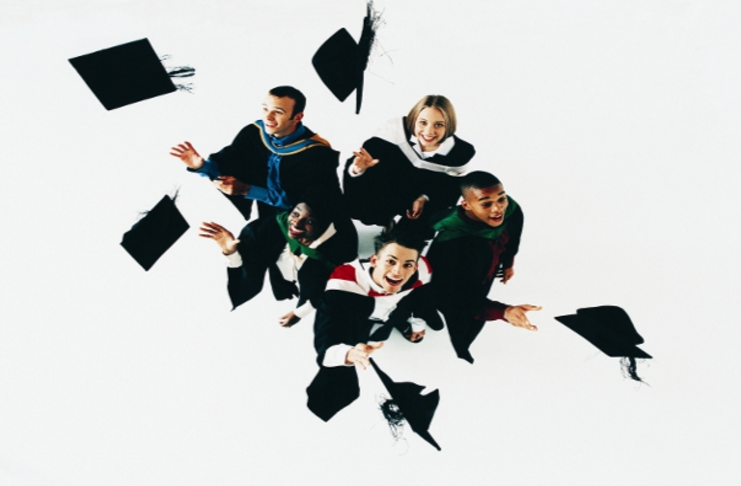 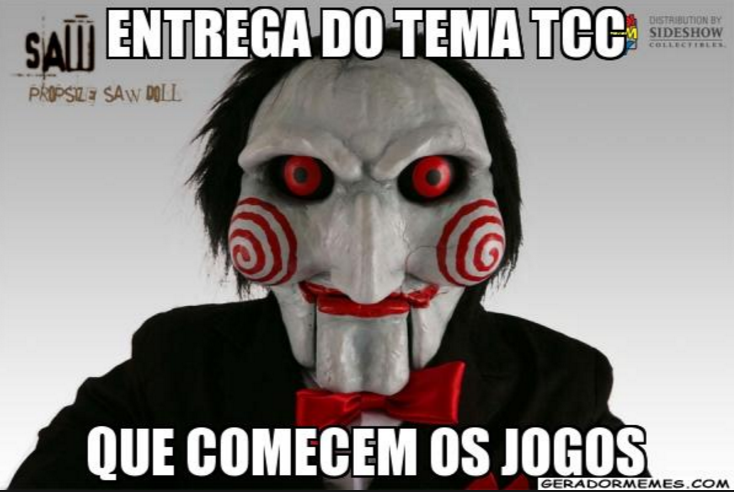 TCC - Trabalho de Conclusão de Curso
Capítulo 02
Apresentação do Report 3
INTRODUÇÃO
O projeto de estrutural será desenvolvido no programa TQS.
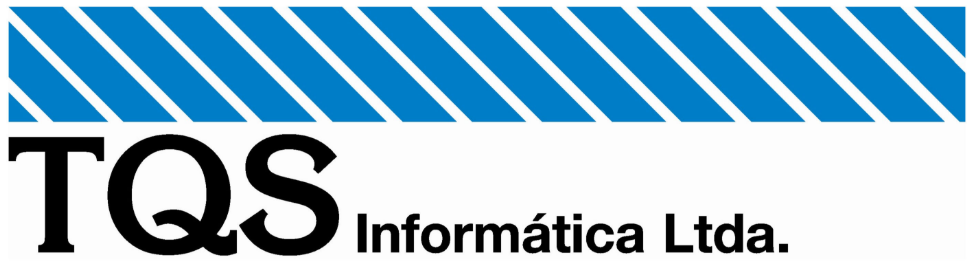 INTRODUÇÃO
Sobre o TQS:

Sistema computacional gráfico destinado a elaboração de estruturas de concreto armado, protendido e alvenaria estrutural.

NESTE CURSO APREDEREMOS O MODULO CONCRETO ARMADO.
INTRODUÇÃO
TQS Informática Ltda:


Programa desenvolvido e comercializado pela TQS Informática Ltda com três décadas de experiência na área.
INTRODUÇÃO
Versões TQS:
Report 3
Projeto Preliminar de Estruturas de Concreto Armado


 
Elaboração do projeto preliminar das estruturas de concreto armado de acordo com a Norma NBR 6118:2014. Nesta etapa será realizada a concepção estrutural da edificação e o pré-dimensionamento dos pilares, vigas e lajes utilizando processos expeditos.
28
INTRODUÇÃO
Concepção estrutural – Pré-dimensionamento

Pilar: 
  O primeiro elemento a ser definido é o pilar.

Nos encontros de paredes
Distância máxima de 5 m
Distância mínima 1,5m
INTRODUÇÃO
Dimensão mínima dos pilares

A NBR 6118:2014 define que área mínima da seção transversal de um pilar é igual a 360 cm².

Dimensão mínima de 14cm
Edifício Padrão
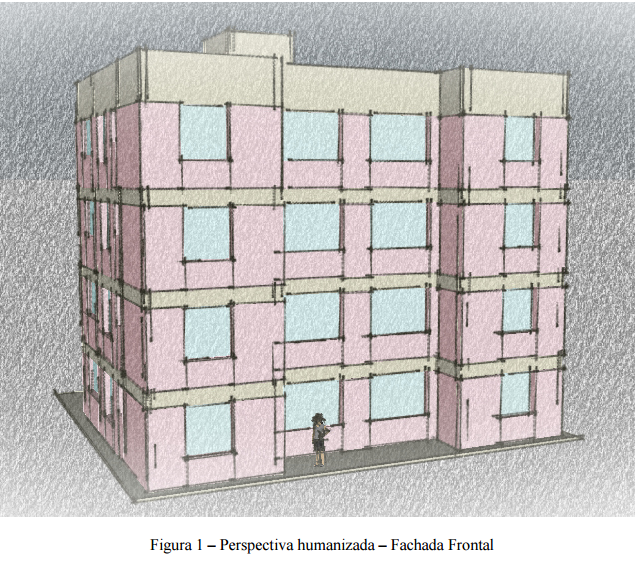 31
Estrutura 3D
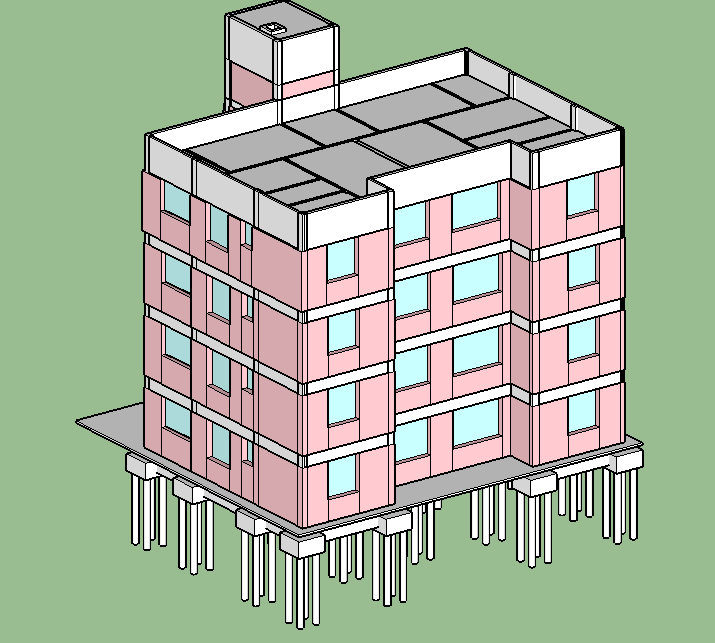 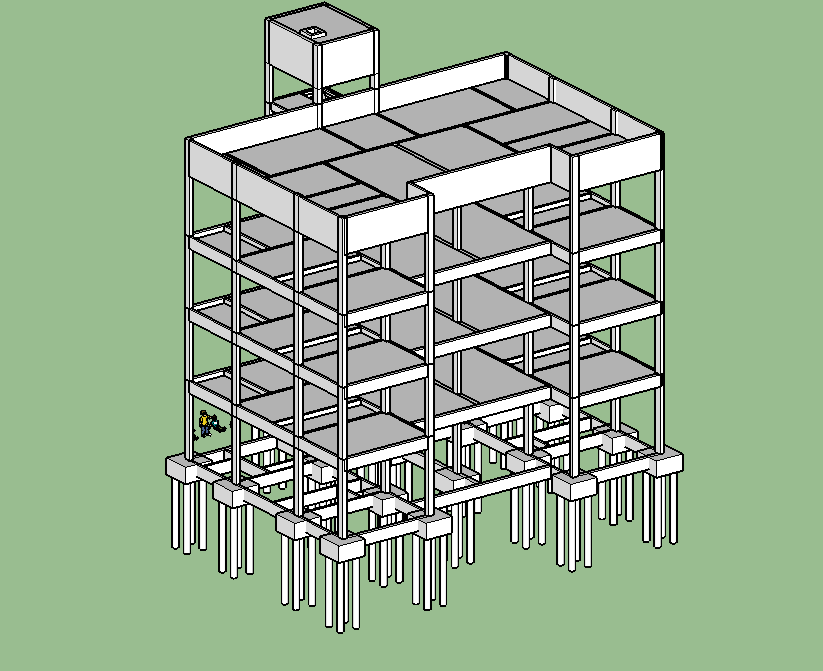 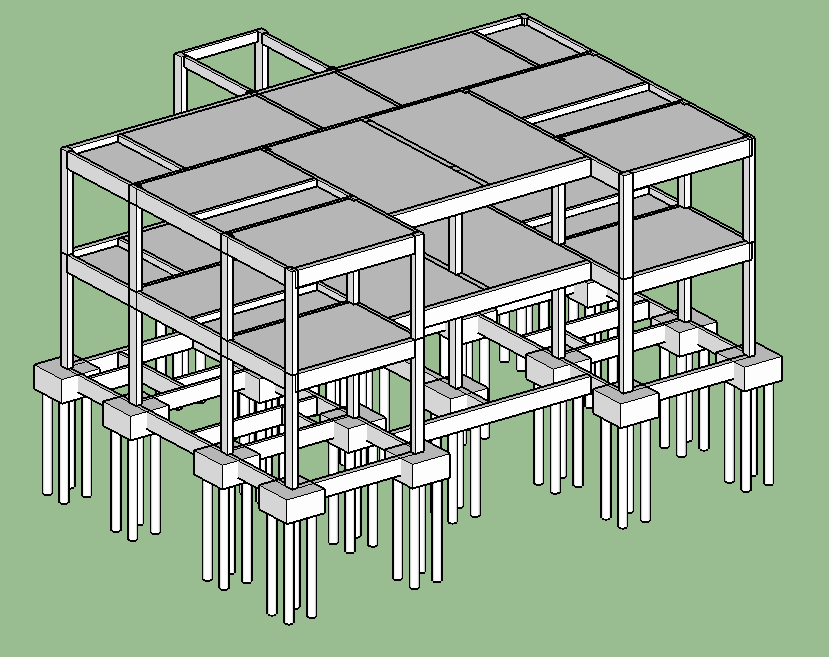 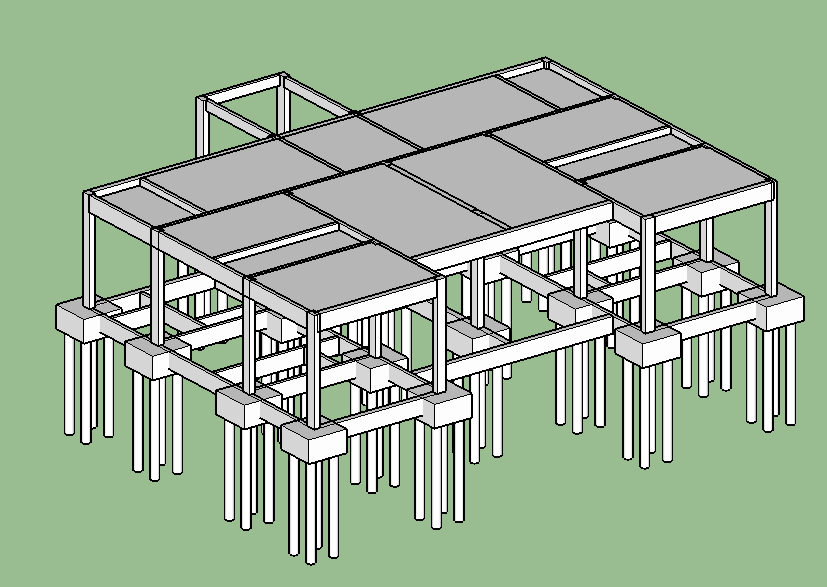 Cobertura
Terceiro Pav.
Segundo Pav.
Primeiro Pav.
Fundação
32
Distribuição Esforços
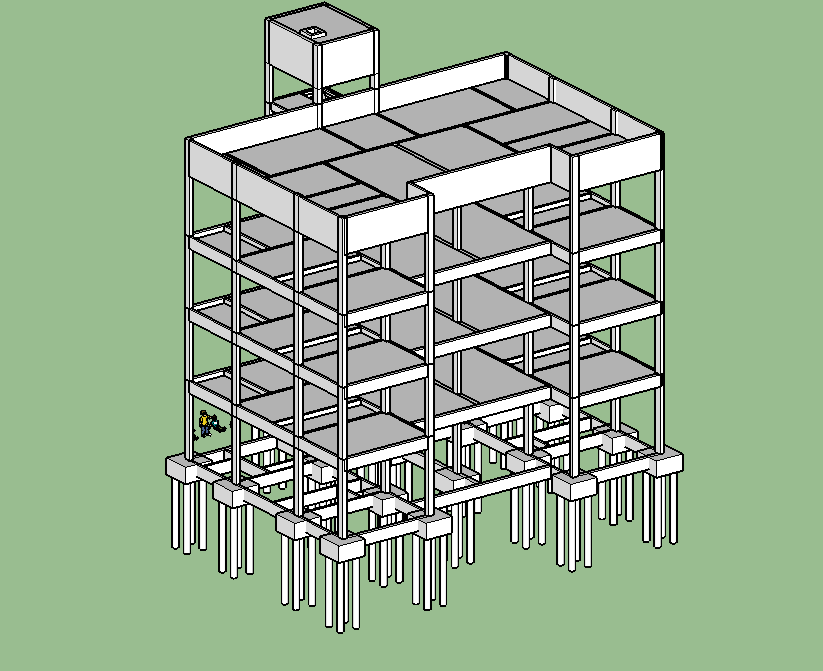 33
Numeração dos pilares
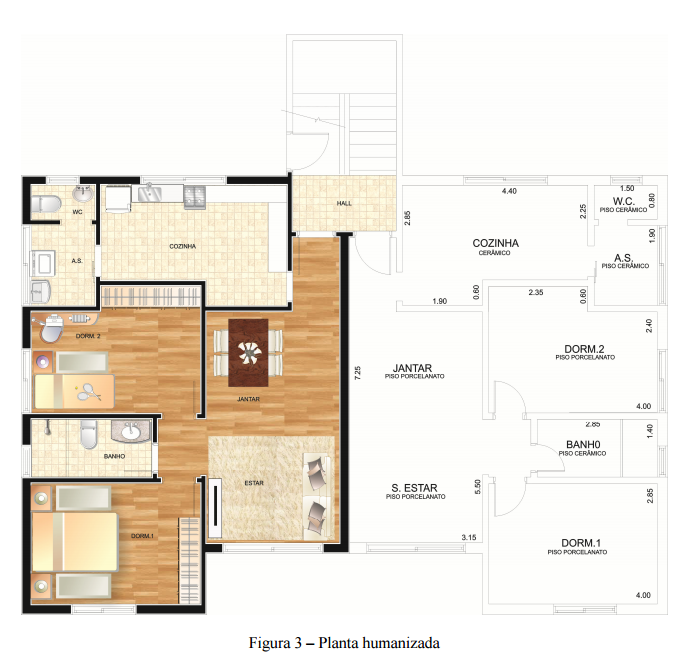 P2
P1
P4
P3
P6
P5
P11
P7
P9
P10
P8
P16
P14
P15
P13
P12
P19
P20
P18
P17
34
Numeração das vigas
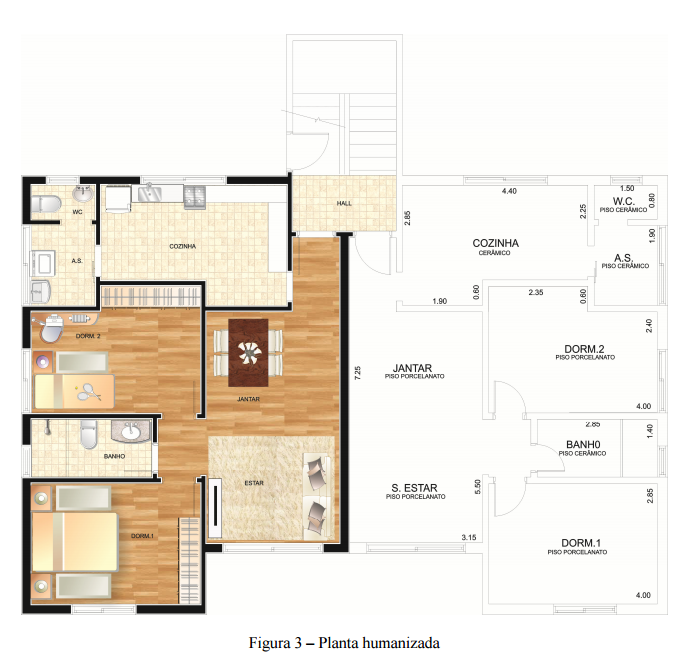 VE1 12x30
V101 19x50
V117 
12x30
V111 
12x30
V113 
12x30
V115 
12x30
V102 12x50
V104 12x50
V103 12x50
V114 19x50
V112 12x50
V116 12x50
V106 12x50
V105 12x50
V118 12x50
V107 19x50
V110 12x50
V109 19x50
V108 19x50
35
Numeração das Lajes
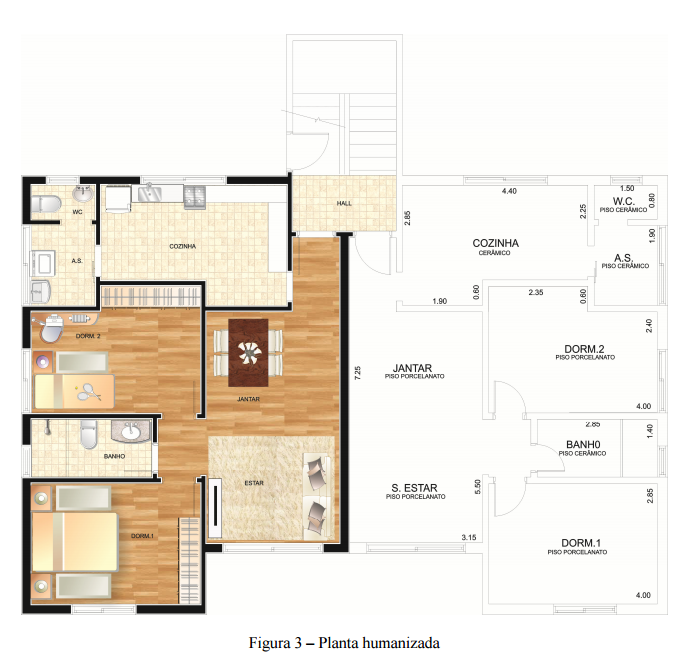 L101 
h=8
L102 
h=10
L103 
h=10
L104 
h=10
L105 
h=8
L106 
h=10
L109 
h=10
L108 
h=10
L107 
h=10
L111 
h=8
L110 
h=8
L112 
h=10
L113 
h=10
36
INTRODUÇÃO
Vigas:
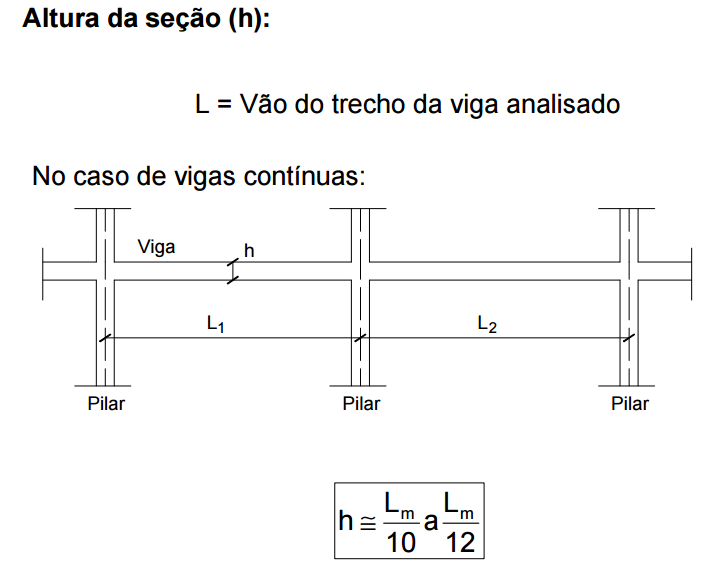 INTRODUÇÃO
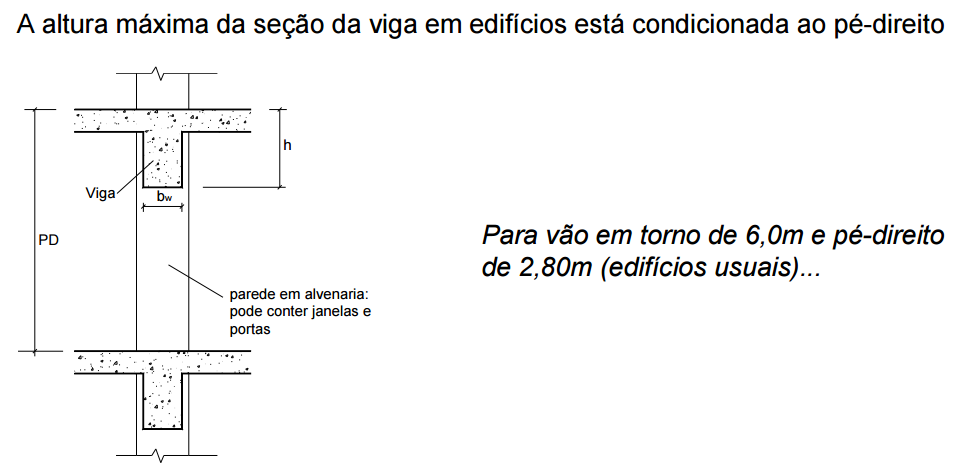 INTRODUÇÃO
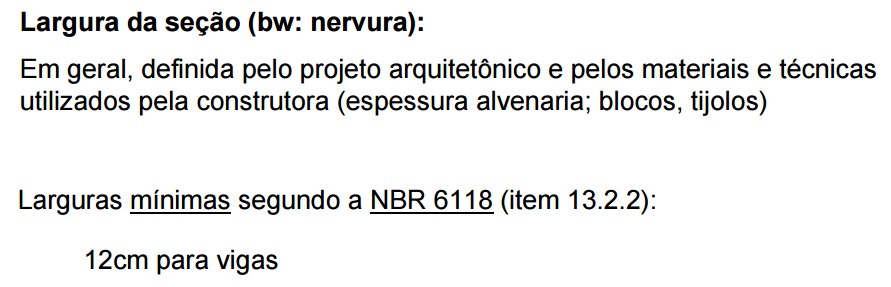 INTRODUÇÃO
Lajes:
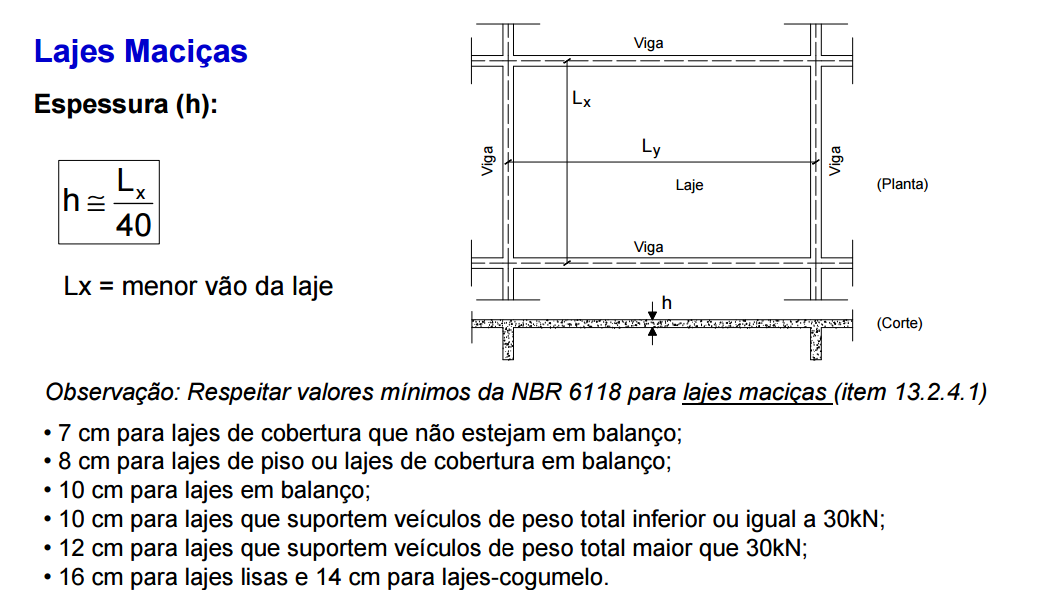 INTRODUÇÃO
Pilares
Para  o pré-dimensionamento dos pilares utiliza-se as seguintes equações.

Ac = 1,0 F p/  pilares sem flexão
Ac = 1,25 F p/ pilares com flexão
Área de influência
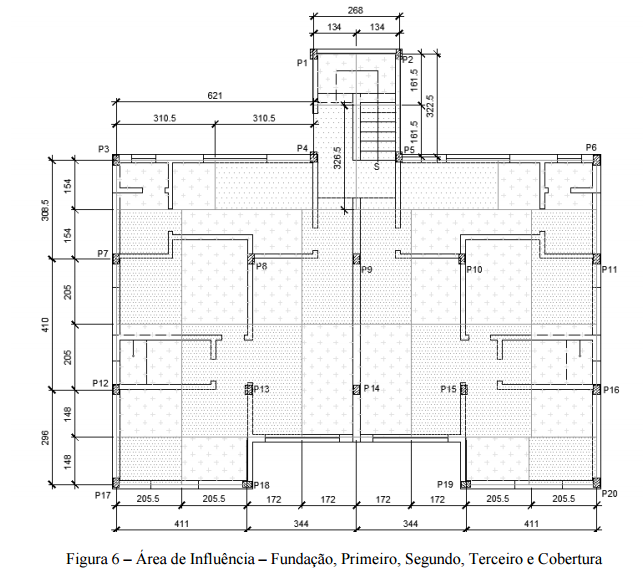 42
Cargas Admitidas no processo de pré-dimensionamento
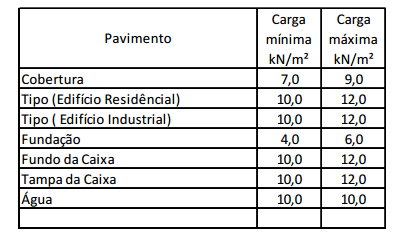 43
Estimativas dos carregamentos dos pavimentos:
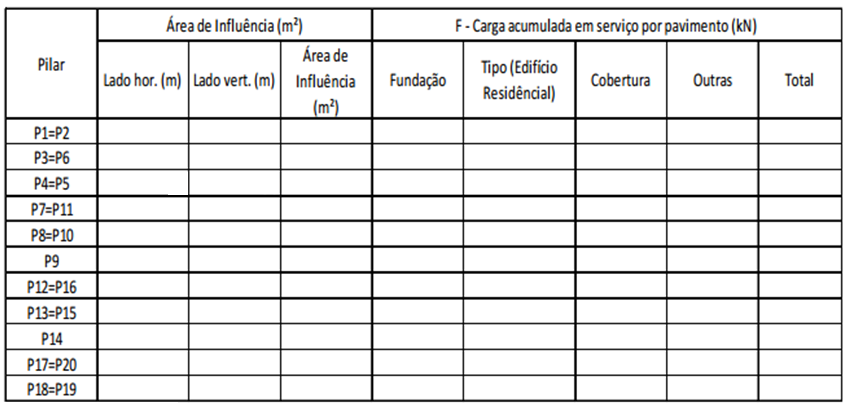 44
Report 3 – A ser entregue
O aluno deverá anexar ao Report3 as imagens das formas de cada um dos pavimentos e um corte esquemático da estrutura.

Além disto para cada pavimento deverá ser entregue um arquivo dxf.
45
Corte Esquemático
Cobertura
2.80
Terceiro Pav.
2.80
Segundo Pav.
2.80
Primeiro Pav.
3.10
Fundação
46
Forma Preliminar
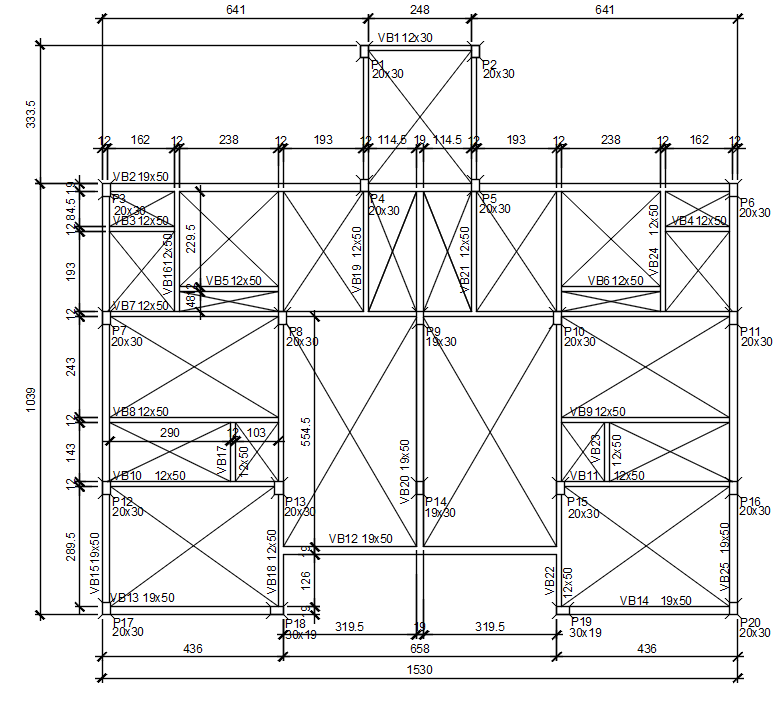 Forma - Fundação
47
Forma Preliminar
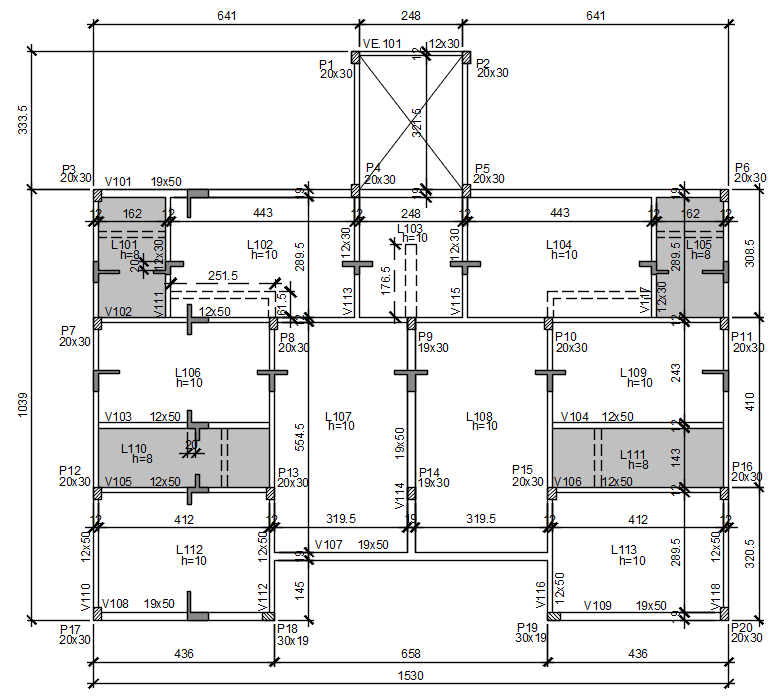 Forma - Primeiro Pav.
48
Forma Preliminar
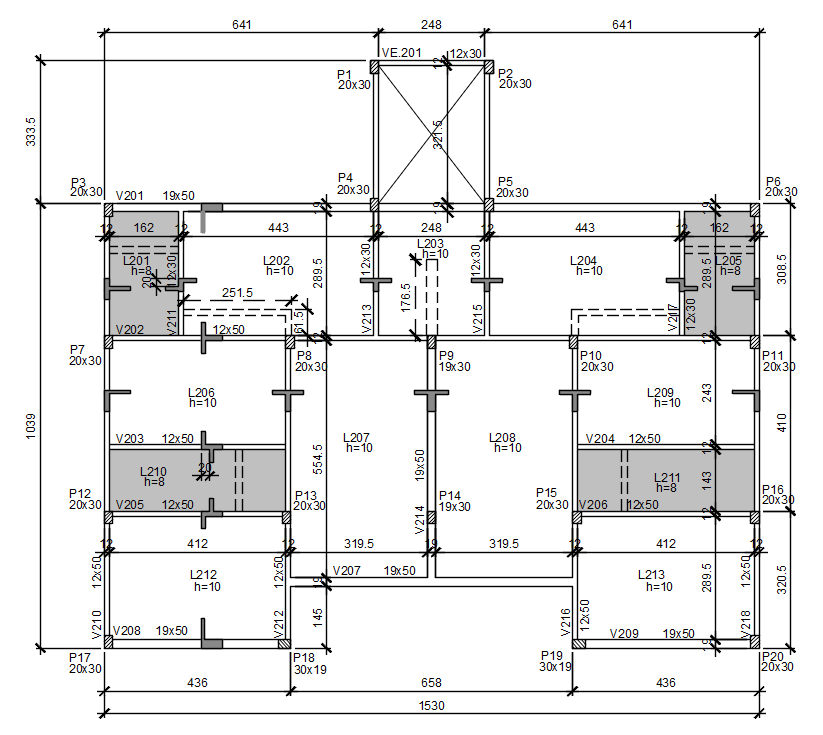 Forma - Segundo Pav.
49
Forma Preliminar
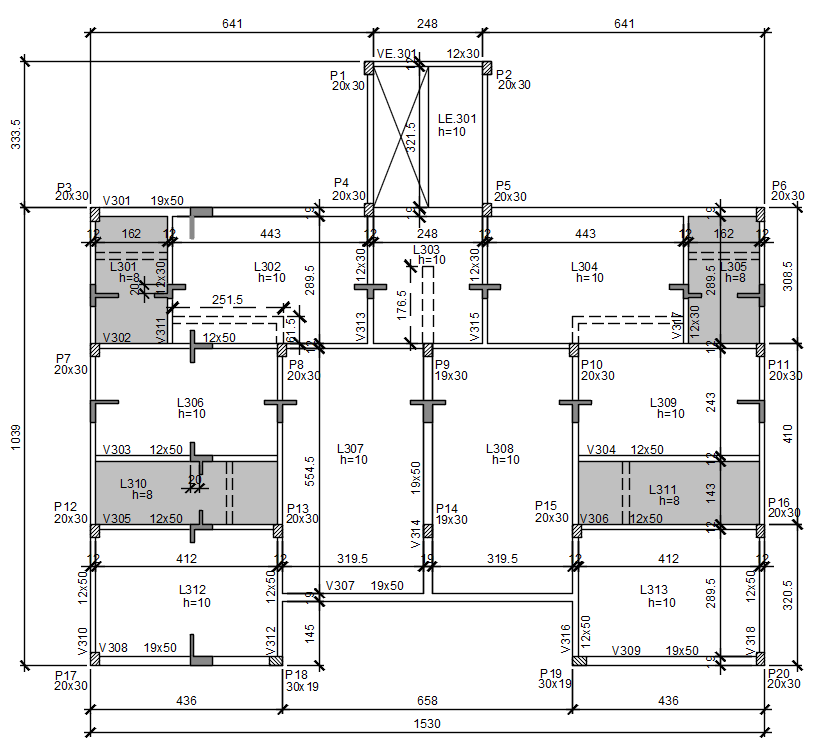 Forma - Terceiro Pav.
50
Forma Preliminar
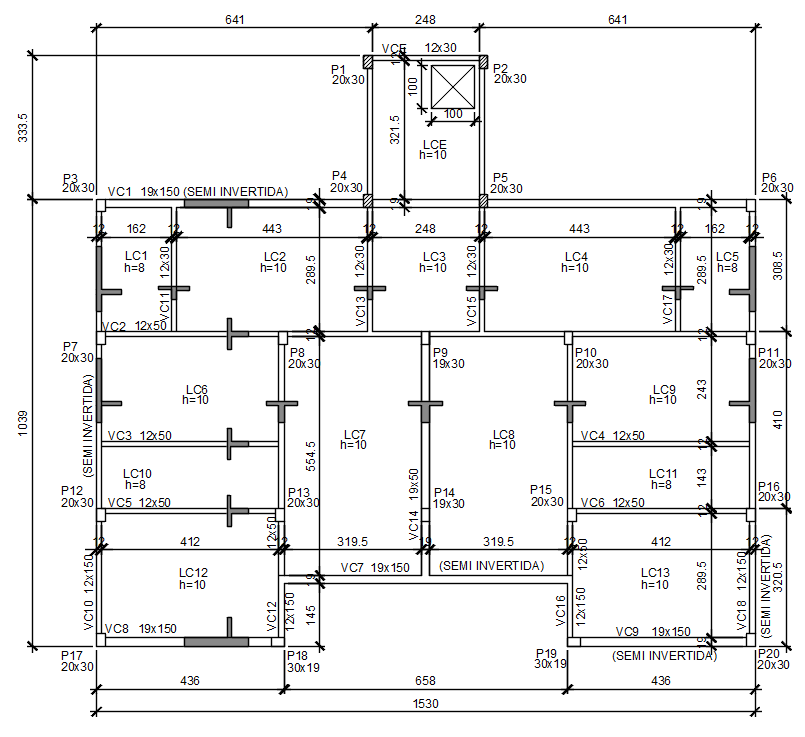 Forma - Cobertura
51
Corte Esquemático
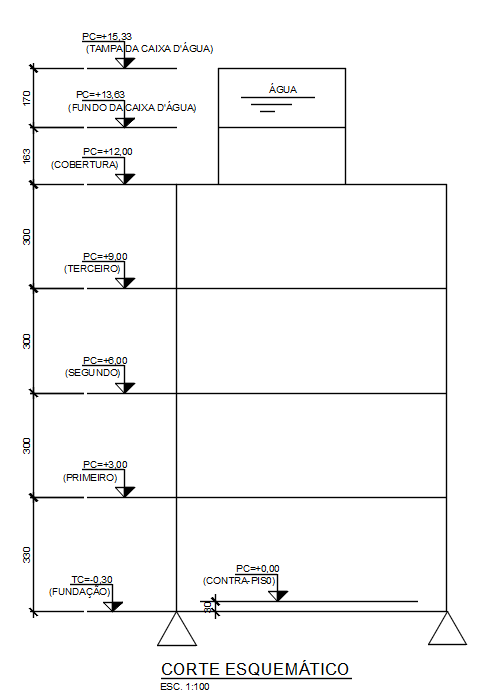 52
Arquivo dxf
Para cada pavimento da edificação deverá ser criado arquivo em extensão dxf.

O nome do arquivo dxf deverá estar de acordo com os apresentados abaixo: 
 
fundacao.dxf, 
primeiro.dxf 
segundo.dxf 
terceiro.dxfe
cobertura.dxf. 

O TQS não suporta nomes muito grandes ou com o uso de acentuação.
53
Arquivo dxf
O desenho em extensão dxf deve seguir as regras estipuladas abaixo:

1.A forma deverá estar desenhada em centímetros

2.Para que o programa TQS possa alinhar as formas de todos os níveis da edificação, um ponto em comum em todos os pavimentos, por exemplo, um canto de escada, deverá ser movido para coordenada absoluta (0,0).

3.O arquivo dxf não poderá exceder 150kb.
54
Arquivo dxf
O desenho em extensão dxf deve seguir as regras estipuladas abaixo:

1.A forma deverá estar desenhada em centímetros

2.Para que o programa TQS possa alinhar as formas de todos os níveis da edificação, um ponto em comum em todos os pavimentos, por exemplo, um canto de escada, deverá ser movido para coordenada absoluta (0,0).

3.O arquivo dxf não poderá exceder 150kb.

4.O arquivo dxf não precisará estar cotado.  OBS.: evitar o uso de hachuras.
55
Autocad – Coordenada absoluta
Para o Autocad mover pontos em coordenadas absolutas a seguinte configuração deverá ser efetuada.

1.Dentro da tela do Autocad, clicar com o;
botão direito do mouse e pressionar concomitantemente a tecla Shift;

2.No display que ira abrir, clicar em OSNAP SETTINGS;

3.Clicar na aba, DYNAMICS INPUT;
56
continuação
4.Clicar no botão SETTINGS, disponível dentro do quadro ENABLE POINT INPUT;

5.Selecionar as seguintes configurações:

CARTESIAN FORMAT
ABSOLUT COORDINATES
57
BlackBoard
Disponibilizar no Blackboard até  o dia 03/06/2017:

01 – Report 3
02 – Arquivos dxf com a forma de cada pavimento

Entrega nesta data do Report 3 impresso, contendo, formas de cada pavimento e corte esquemático do edifício.
58
TCC 2- Trabalho de Conclusão de Curso
Capítulo 01
Introdução
BlackBoard
Report 1 – Lançamento de um sobrado
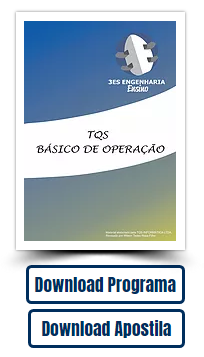 60
BlackBoard
Report 1 – Lançamento de um sobrado
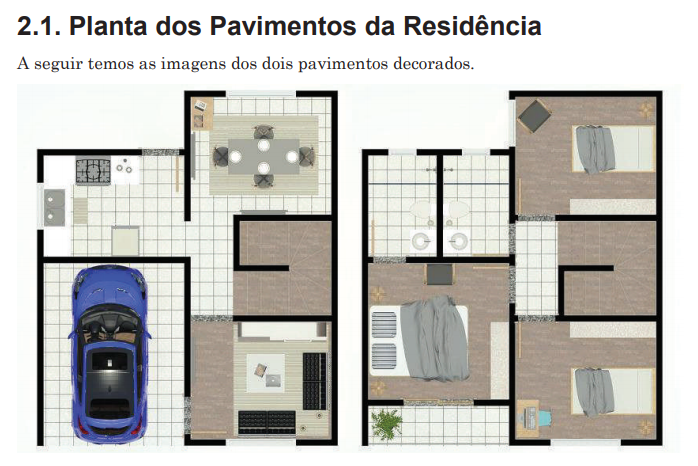 61
BlackBoard
Etapa 1
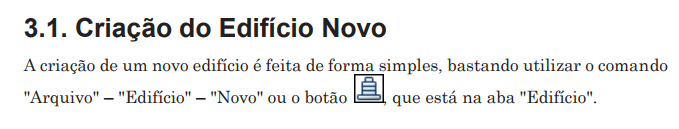 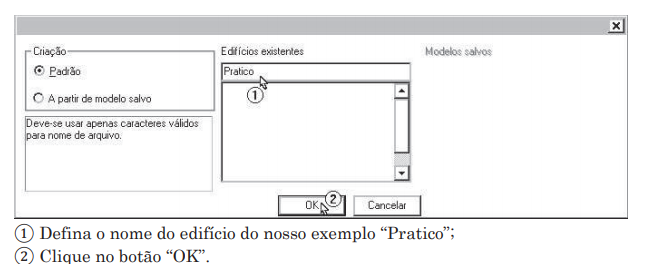 62
Demais Etapas
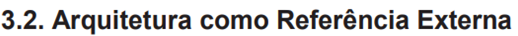 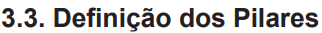 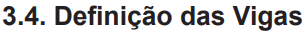 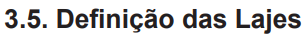 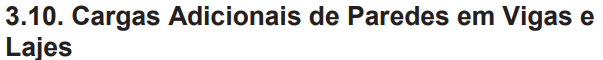 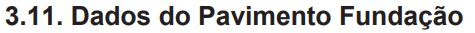 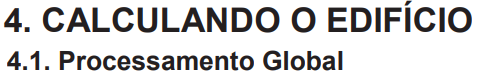 63
Deverá conter no Report 1 print das seguintes telas:

Pavimento Fundação
Pavimento Superior
Pavimento Cobertura
HTML contendo o processamento Global 

Entregar o trabalho impresso.
64
Report 1 – Lançamento Sobrado

Report 2 – Lançamento dos pilares do prédio

Report 3 – Lançamento das vigas do prédio

Report 4 - Lançamento das lajes e carregamentos 

Report 5 - Lançamento das fundações
65
Report 6 – Verificação da consistência 
do modelo estrutural 

Report 7 - Geração de desenhos 
e exportação para o Autocad 

Report 8 - Memorial de Cálculo 

Report 9 – Report Master
66
Dúvidas
www.3es.eng.br/tcc ou WhatsApp (15) 99729-9860